Private overlay of enterprise social dataand interactions in the public web context
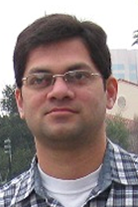 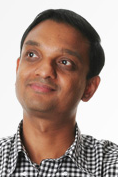 Kundan Singh
Venkatesh Krishnaswamy
@CollaborateCom, Oct 2013
Enterprise social software
What are the problems?
How to solve them?
Poor adoption
Privacy threat
No persistence
Fragmentation
Integration of existing behavior
Separation of data and application
User in control of her data
What is Living Content?
In this talk…
What is the problem?
What are the use cases?
What is living content?
What does the project do?
What are the challenges?
What are the use cases?
Web Annotations
Private data in the context of public web pages
Virtual Presence
And messaging on any third-party web page
Enhance Page
By injecting presence, click-to-call or enterprise profile
Enhance Apps
Using user and data-centric application model
Use cases: web annotationsprivate social data on public web – data remains private
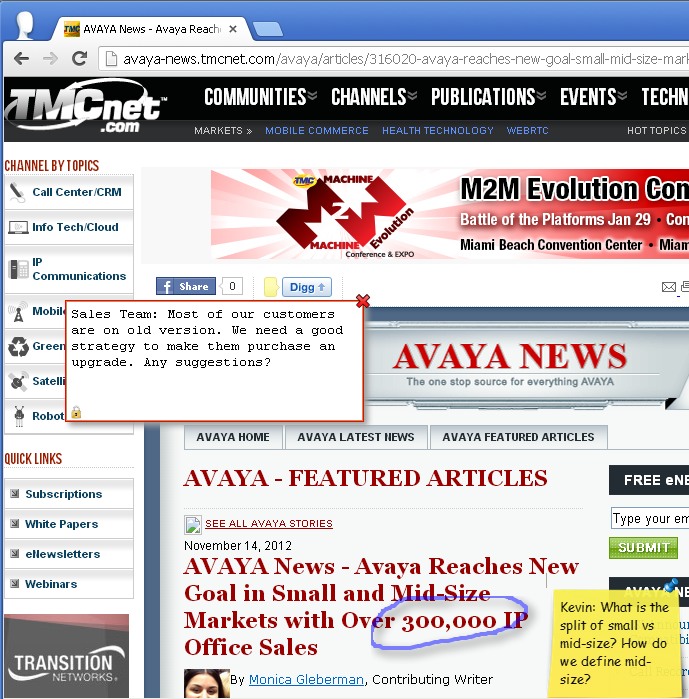 Sales team on customer website
Sharing business knowledge
Job interviewers on the job advertisement web page
Overlay on public knowledge
Use cases: virtual presenceconnected browsing with multimedia on any web page
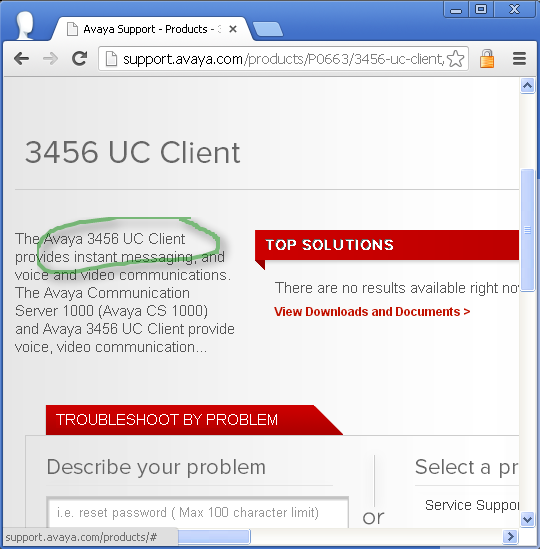 Customer support and training
Zero-conf department meetings
Online job interview and candidates queue
Listen to user comments on any owned web page
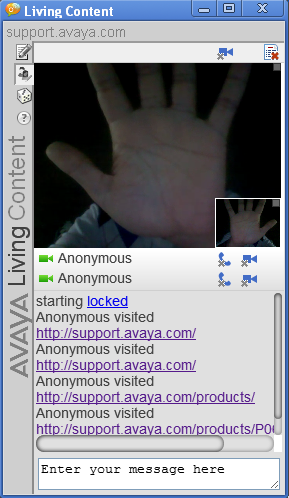 Use cases: enhance web pageswithout modifying files on those web servers
Annotate department webpage with lab webcam
Interaction in corporate or public social directory
Testers and developers coordinate on bug tracker page
Collate employee data and profile
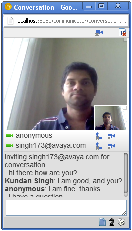 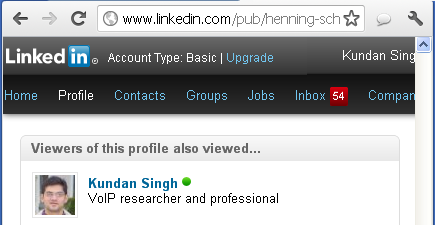 Use cases: enhance applicationor use cases such as collaborative editing, social wall, …
Enterprise user profile on social network sites
Co-edit technical documents
Personal wall for social connect
Context driven personal wall
Connect with existing cloud apps
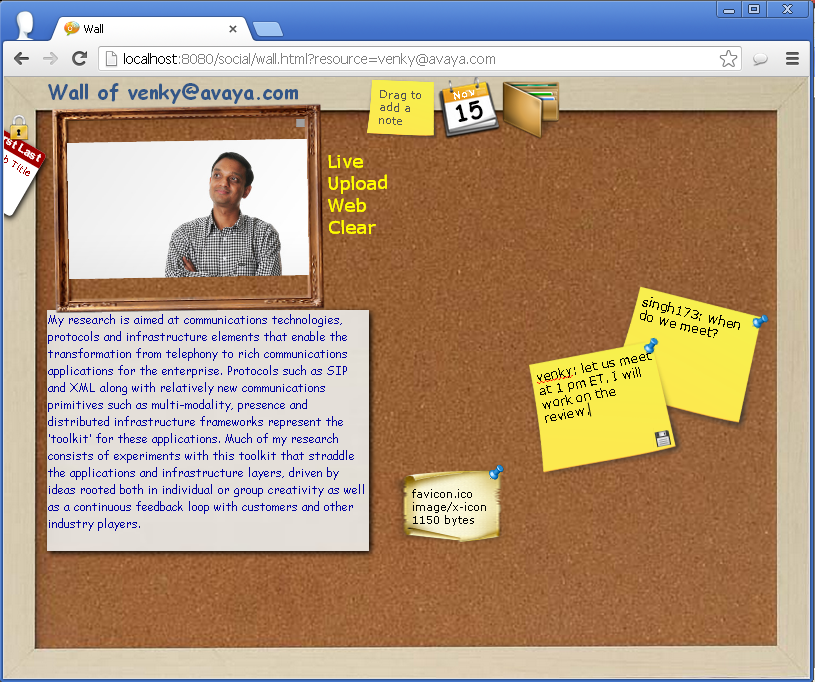 What is living content?
A project…
A web page…
A browser extension…
A rich (HTML5) document 
can be sent, stored or put on a web site.
Allows editing and annotations by viewers
edits and annotations are shared
Allows interaction among viewers
interactions are stored
Allows branching the document view
with merging and sharing
“Collaboration allows content”
or
“Content allows collaboration”
“Go to a place to collaborate”
or
“Collaborate where ever you are”
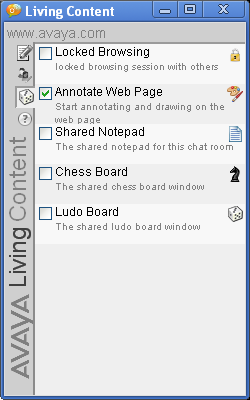 How does it work?
A browser extension
Chat room and data context per web page or website
Conversation window
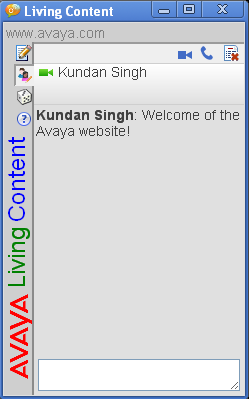 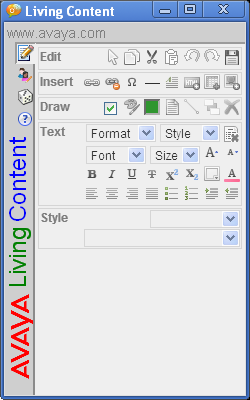 1
youtube.com/xyz
linkedin.com
avaya.com
Browser
HTTP
Extension
Annotate
2
HTTP, websocket
Bob
Browser
Data
Browser
Extension
3
Extension
Annotate
Annotate
Resource server
4
Alice
DemonstrationWhat just happened in the demo video?
Browser extension, resource server, WebSocket
Virtual presence, real-time multimedia interaction (WebRTC), text chat and file sharing
Web annotations, web context, co-editing
Enhance third-party web sites, presence, click-to-call
Personal wall, video presence and sharing
What are the important concepts?
Separation of data from application
Resource application model
App-logic runs in the browser
Data storage is separately maintained and controlled
Generic browser extension to link context with data
Pluggable app framework
Individual app-logic launched on demand
Annotate, interact, presence, notepad, co-browse, …
Application mash-ups at the data level
Data produced and consumed by independent unrelated apps
Ask permission from the user instead of the app
Resource connectors to legacy apps where needed
What are the challenges?
Keeping app logic in the browser
User interface dynamic layout
Security, privacy, access control and groups
Enterprise policies to social data
Bootstrapping social profile
Context from content and visitor
Secondary web of annotations and interactions
Interoperating with existing systems
…
Many more questions are answered in the detailed paper
Contact: singh173@avaya.com
What is the take-home message?
Enterprise social software
Solution
Poor adoption
Privacy threat
No persistence
Fragmentation
Integration of existing behavior
Separation of data and application
User in control of her data
Thanks to HTML5 (WebSocket, WebRTC, etc.)
seemingly complex communication scenarios and app-logic can run entirely in the browser